H Cetveli
Konu İlişkilendirmeleri ve Facet Erişimleri
H Cetveli
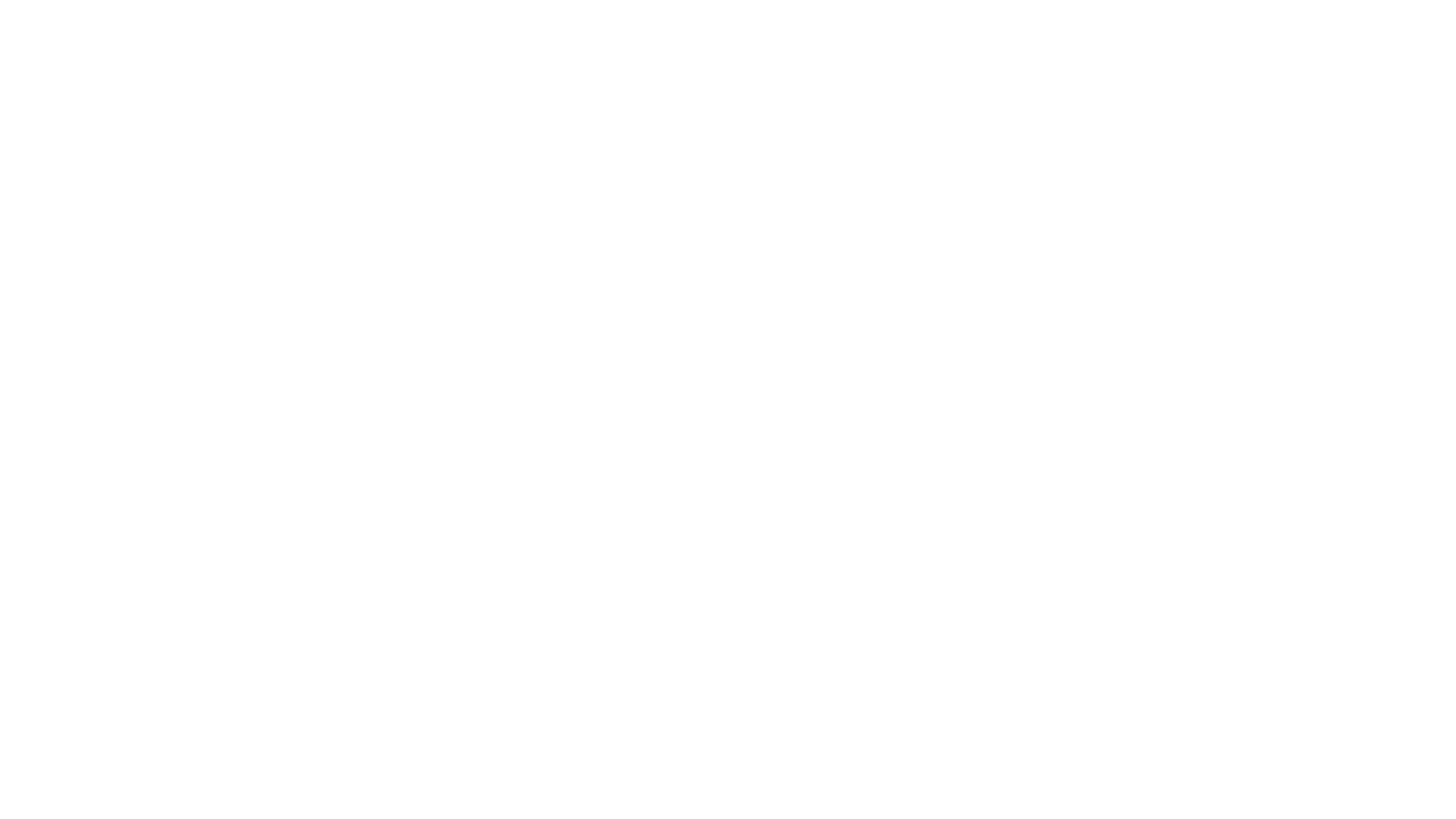 Avrupa Birliği Ülkelerinde Tüketici Haklarının Korunması
H Cetveli
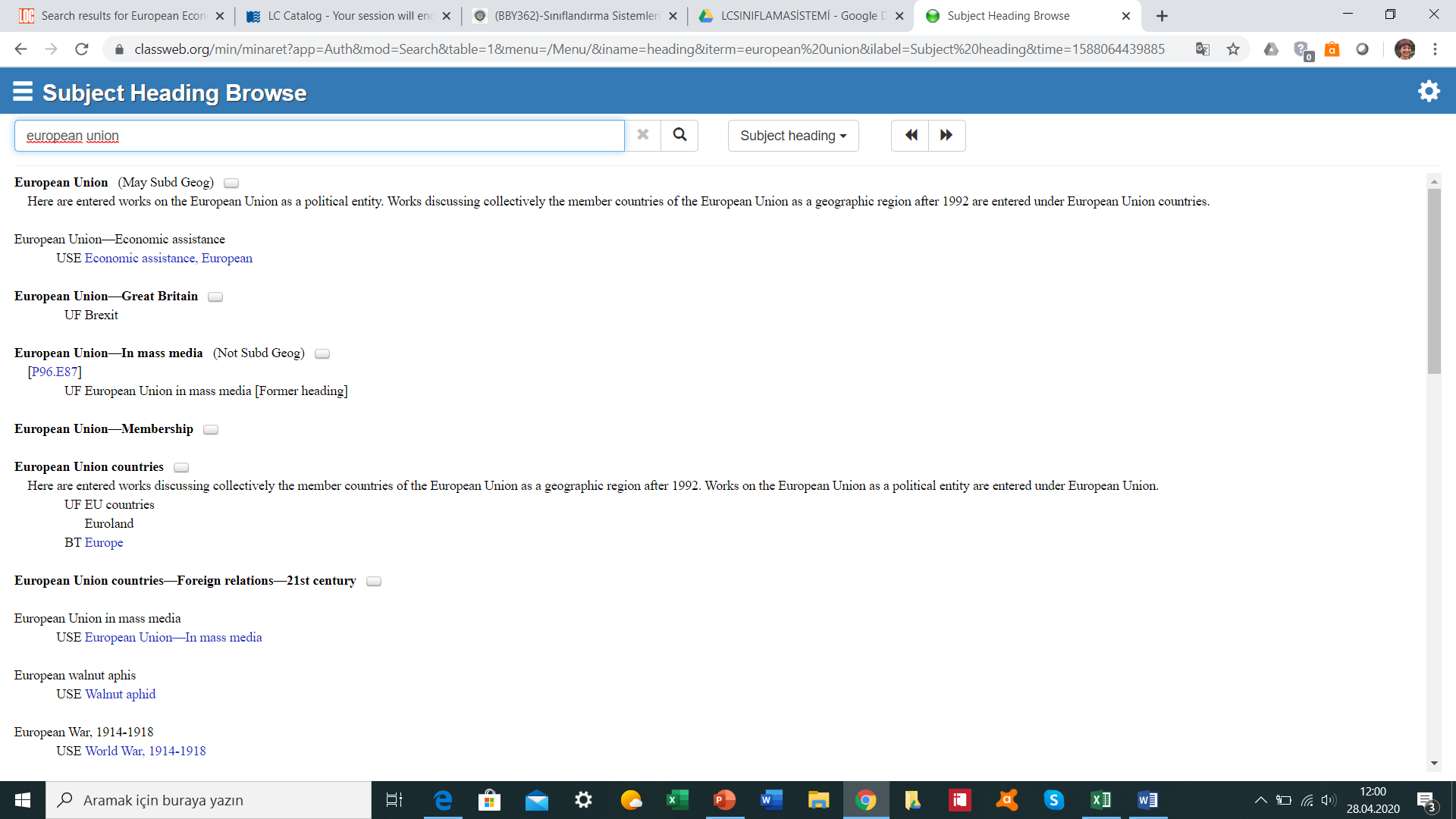 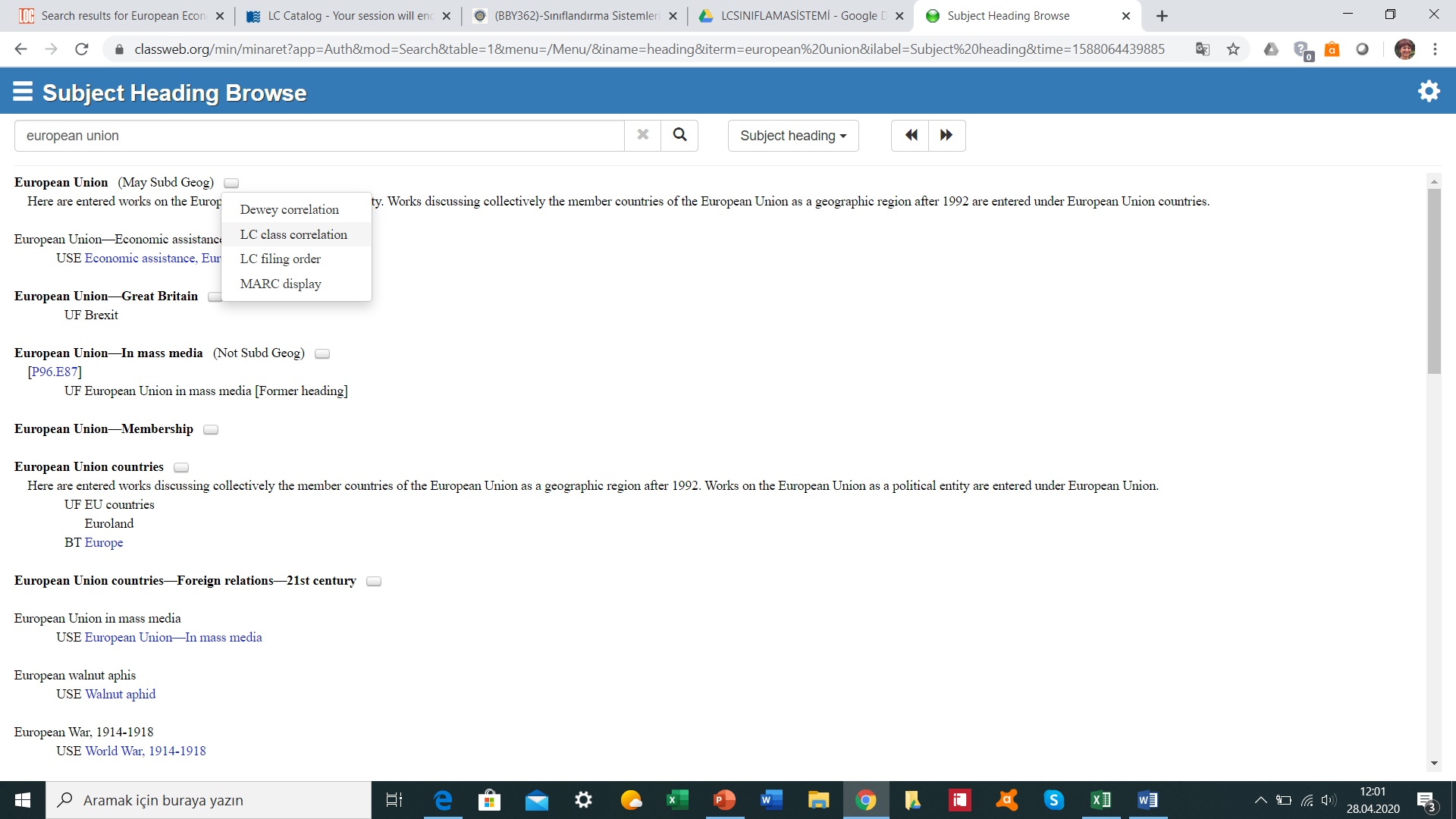 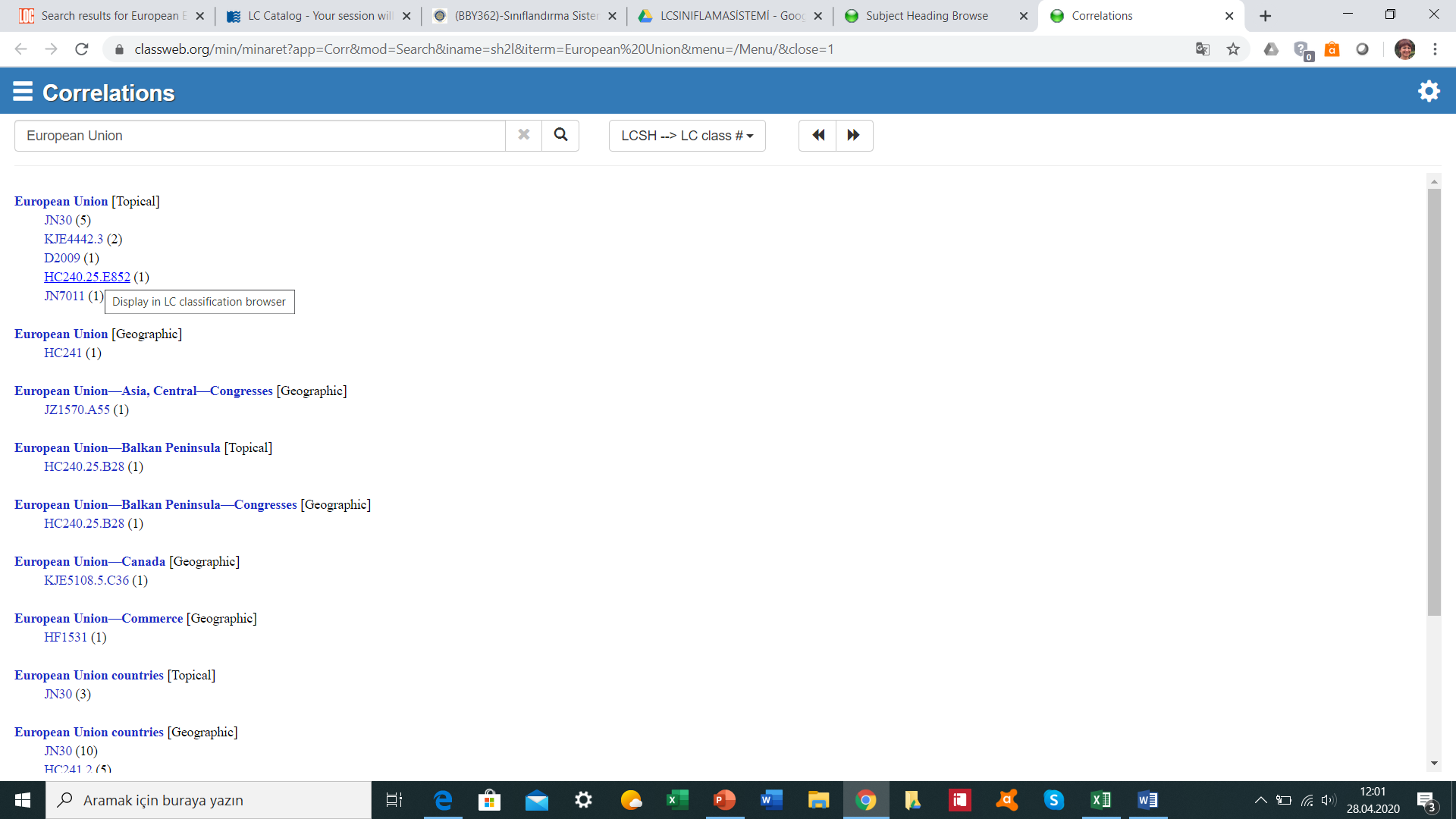 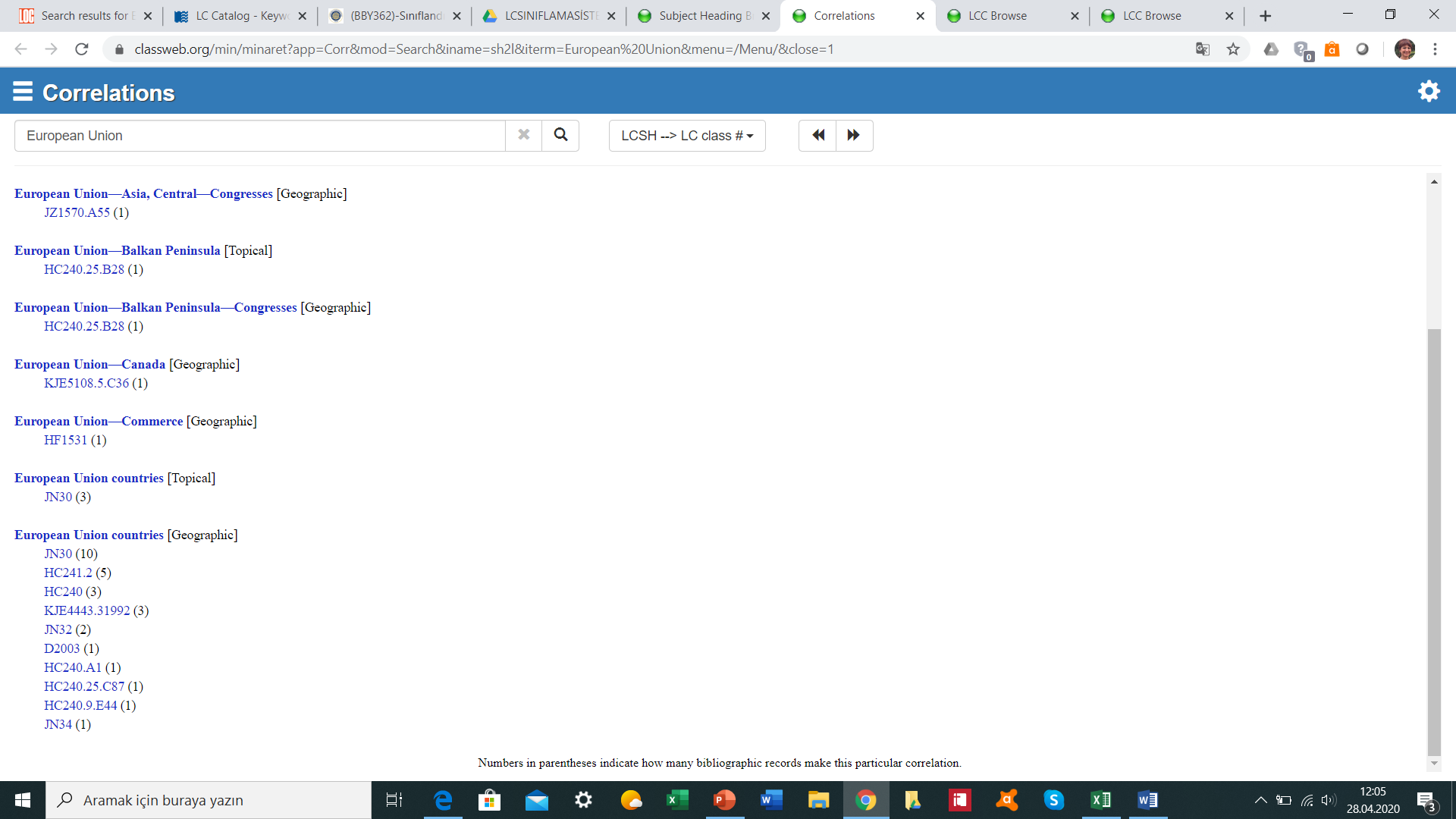 Aynı sayfada kaldığınızda aşağıda ülke ‘facet’lerine geçiş
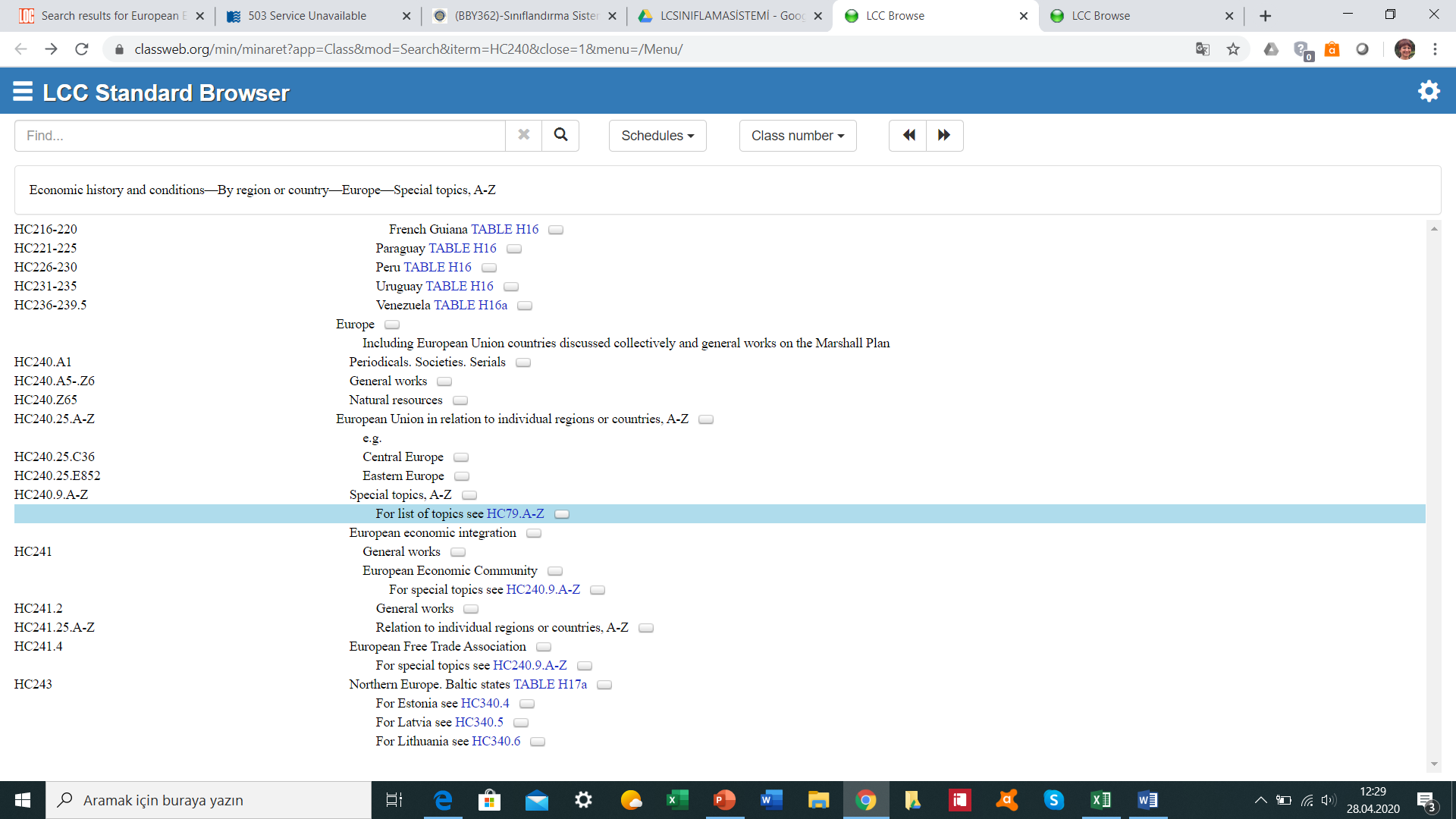 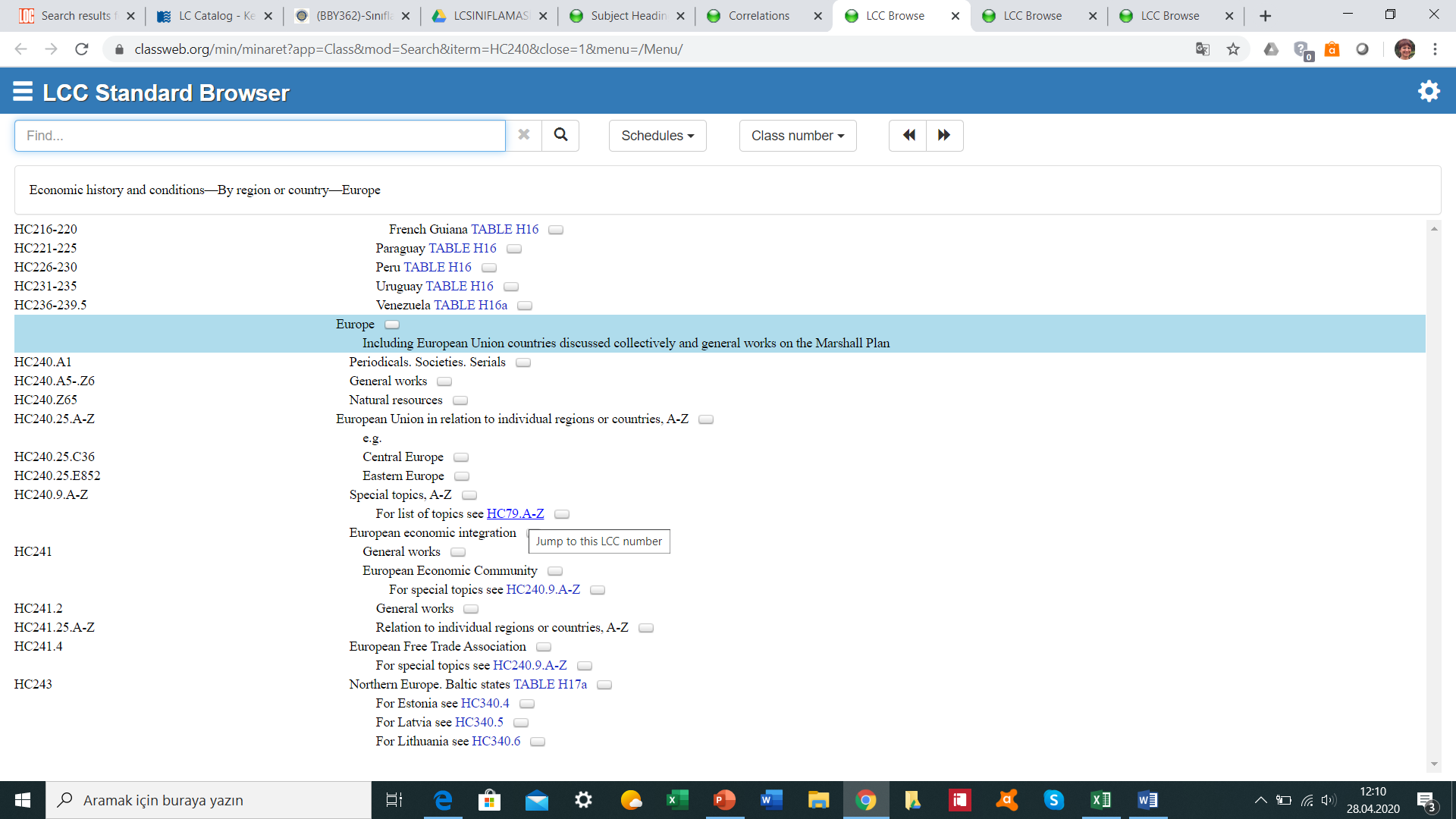 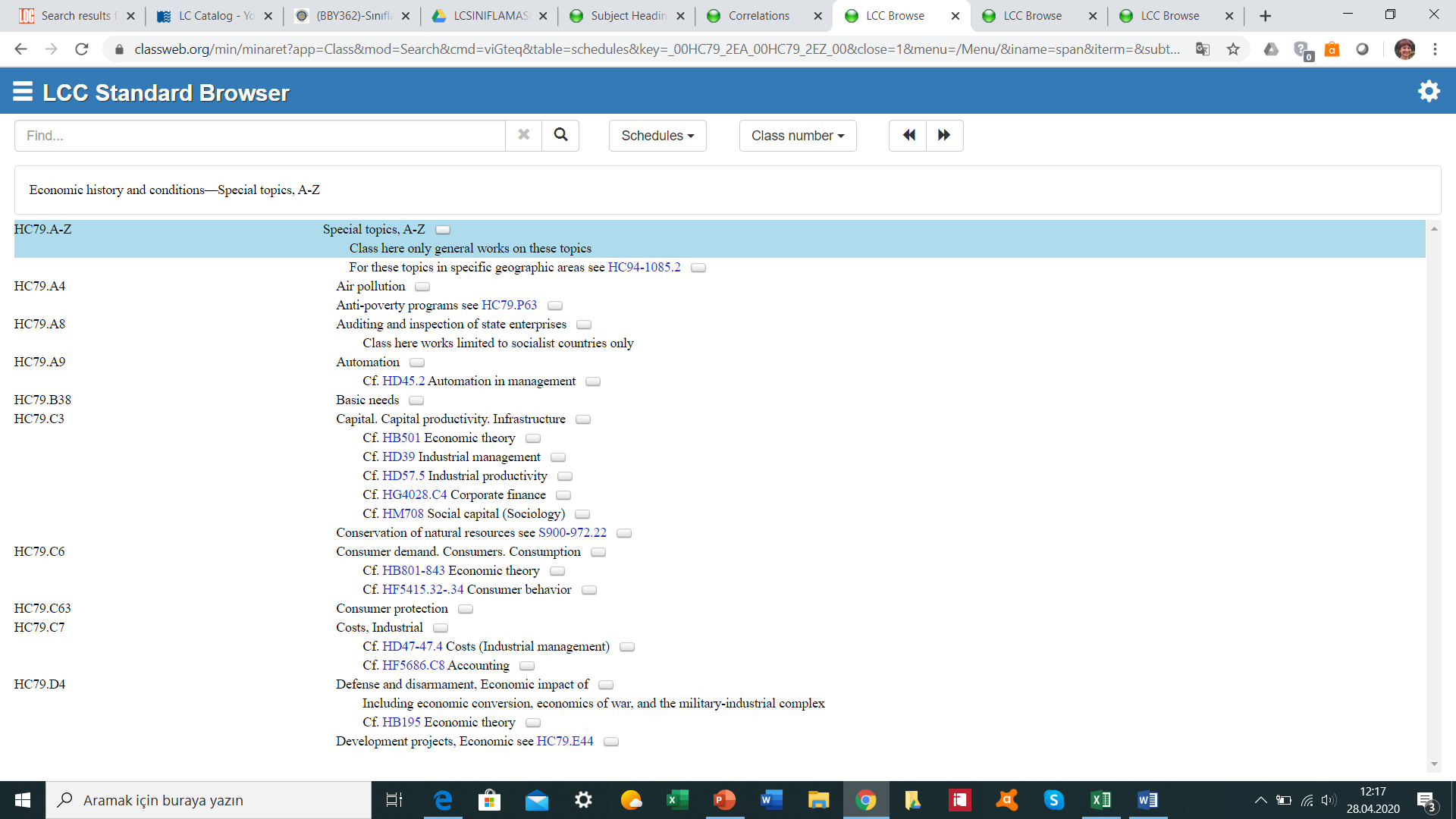 HC 240.9        altında
C63 (HC 79 A-Z listesinden) 
HC20.9.C63
Ya da
HC 240.9        altında
 		Special Topics A-Z  listesinden:HC240.9.C63         Consumer protection—European Economic Community countries [Topical] (6)         Consumer protection—European Union countries [Topical] (6)         Consumer protection—Europe [Topical] (5)         European Consumer Centres Network—Periodicals [Corporate body name] (1)
Avrupa Birliği Ülkelerinde Tüketici Haklarının Korunması nması HC 240.9.C63
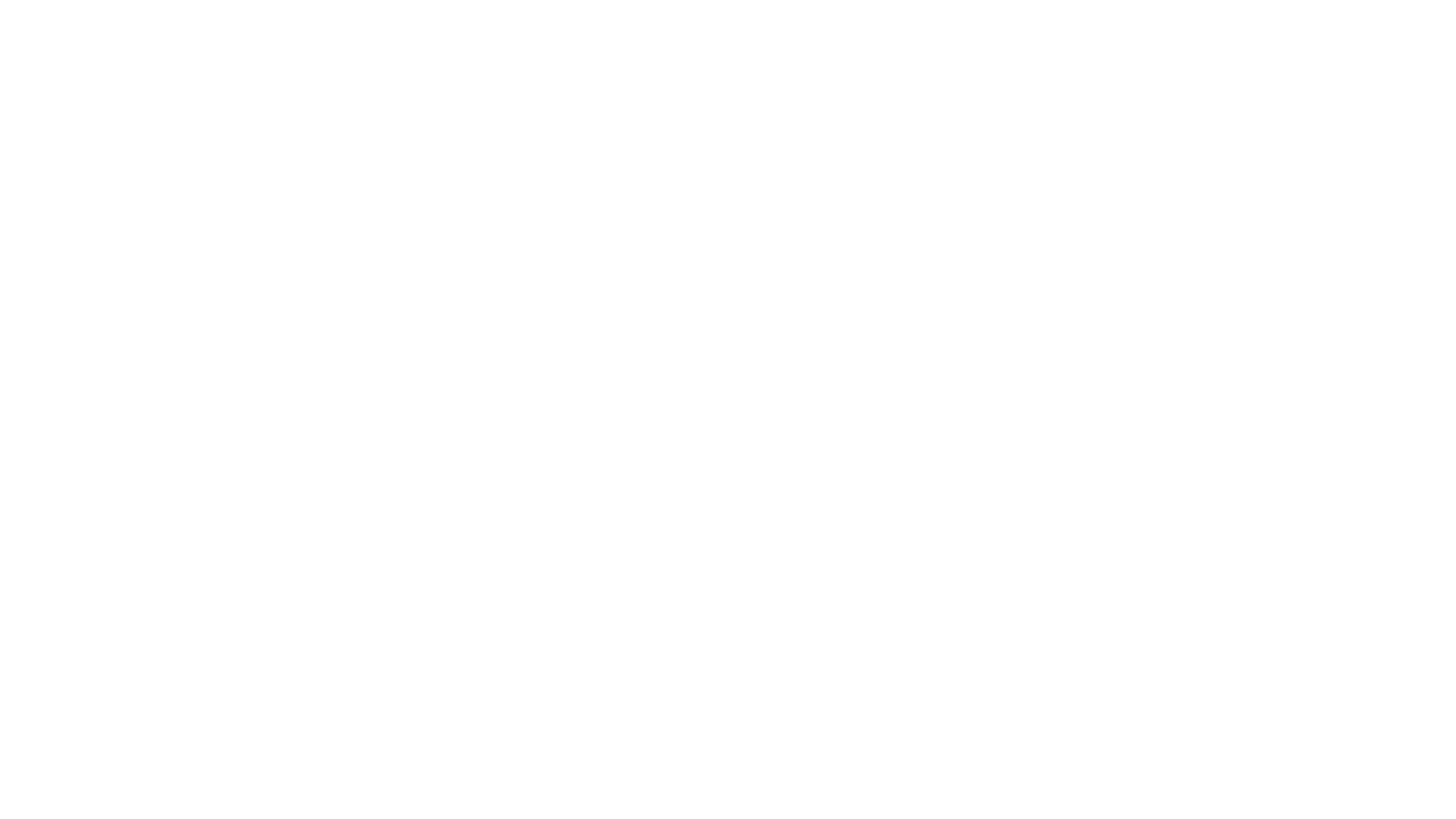 European Union’s Digital Singel Market
Alternatif sorgulama
Konu başlığı sekmesinden
İlişkili diğer konular
fasetler
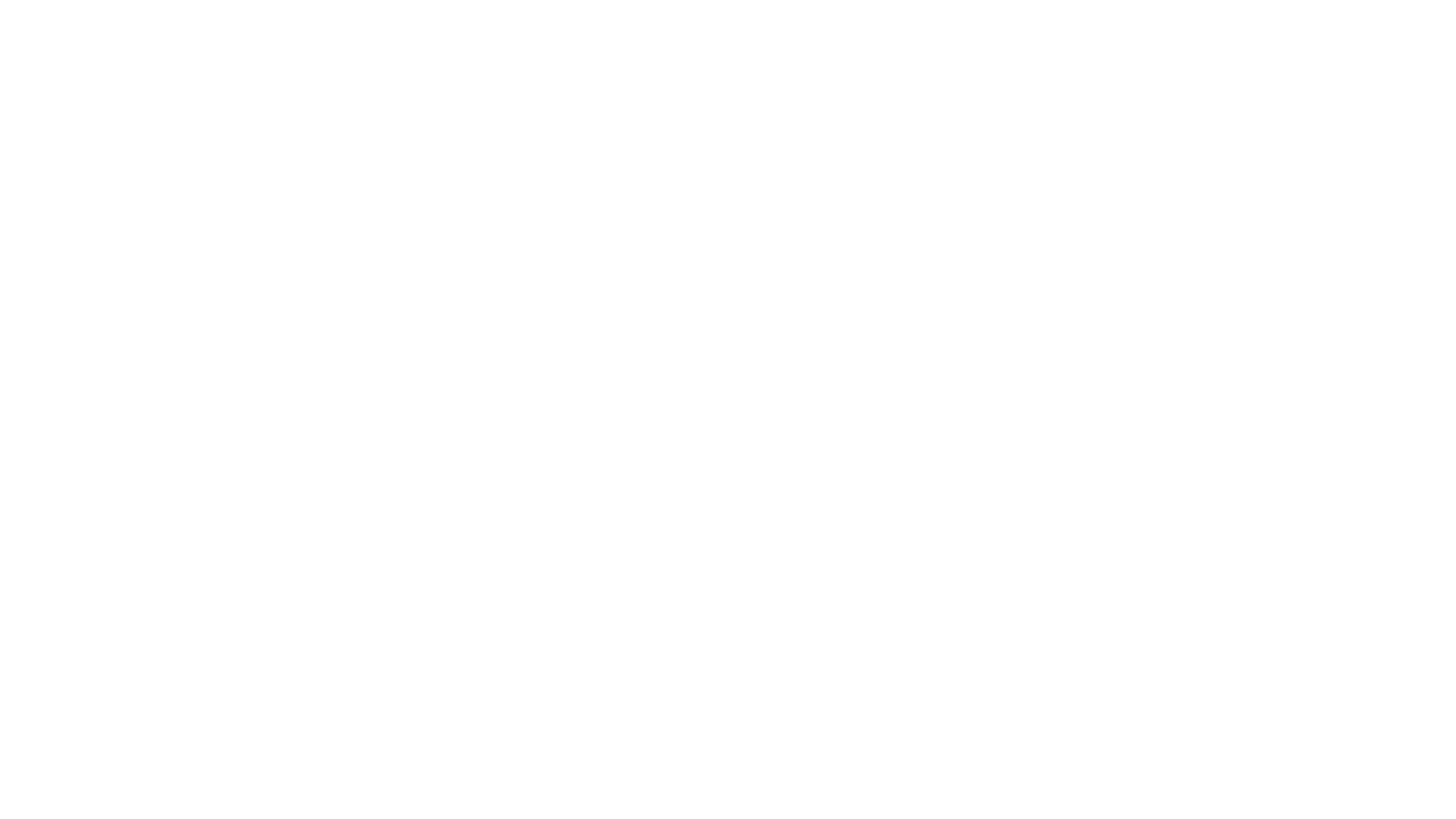 Dış Ticaret İstatistikleri
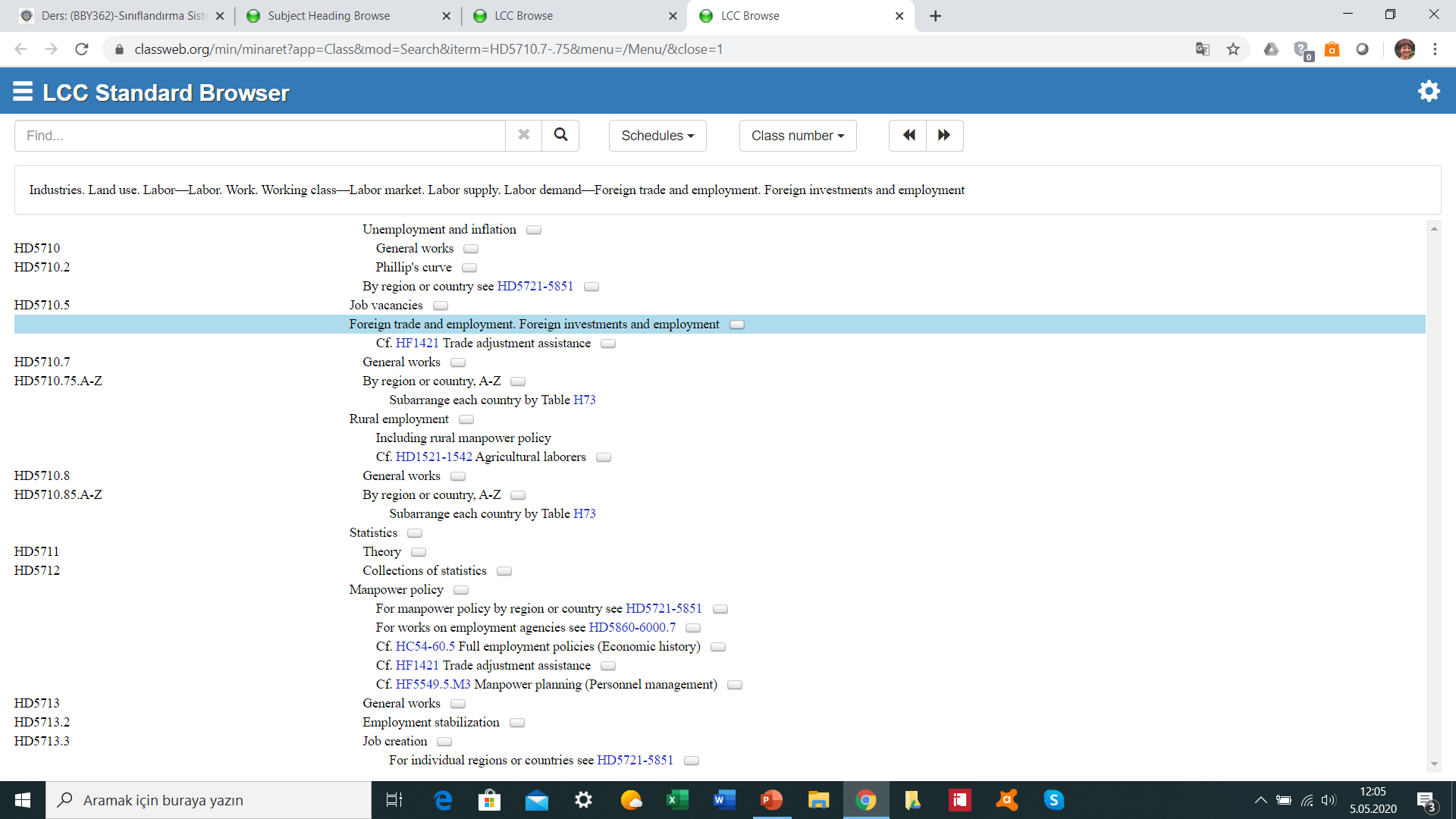 HD5711
……HD5712         Labor supply—Statistics [Topical] (7)         Population—Statistics [Topical] (1)         Labor supply—Japan—Statistics [Topical] (1)         Labor market—Japan—Statistics [Topical] (1)         Labor supply—Japan—Kyoto (Prefecture)—Statistics [Topical] (1)
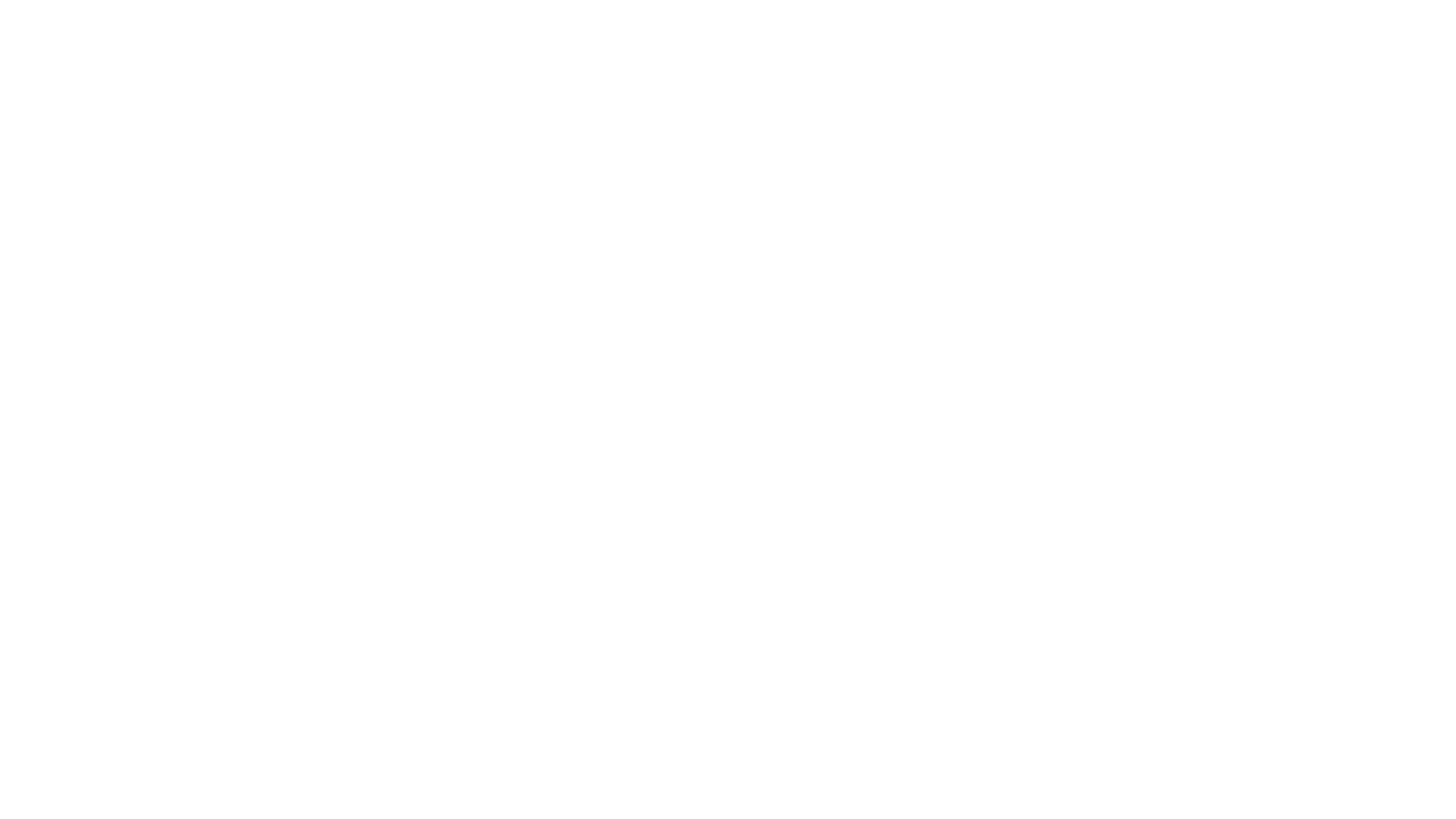 Dış Ticaret Rehberi
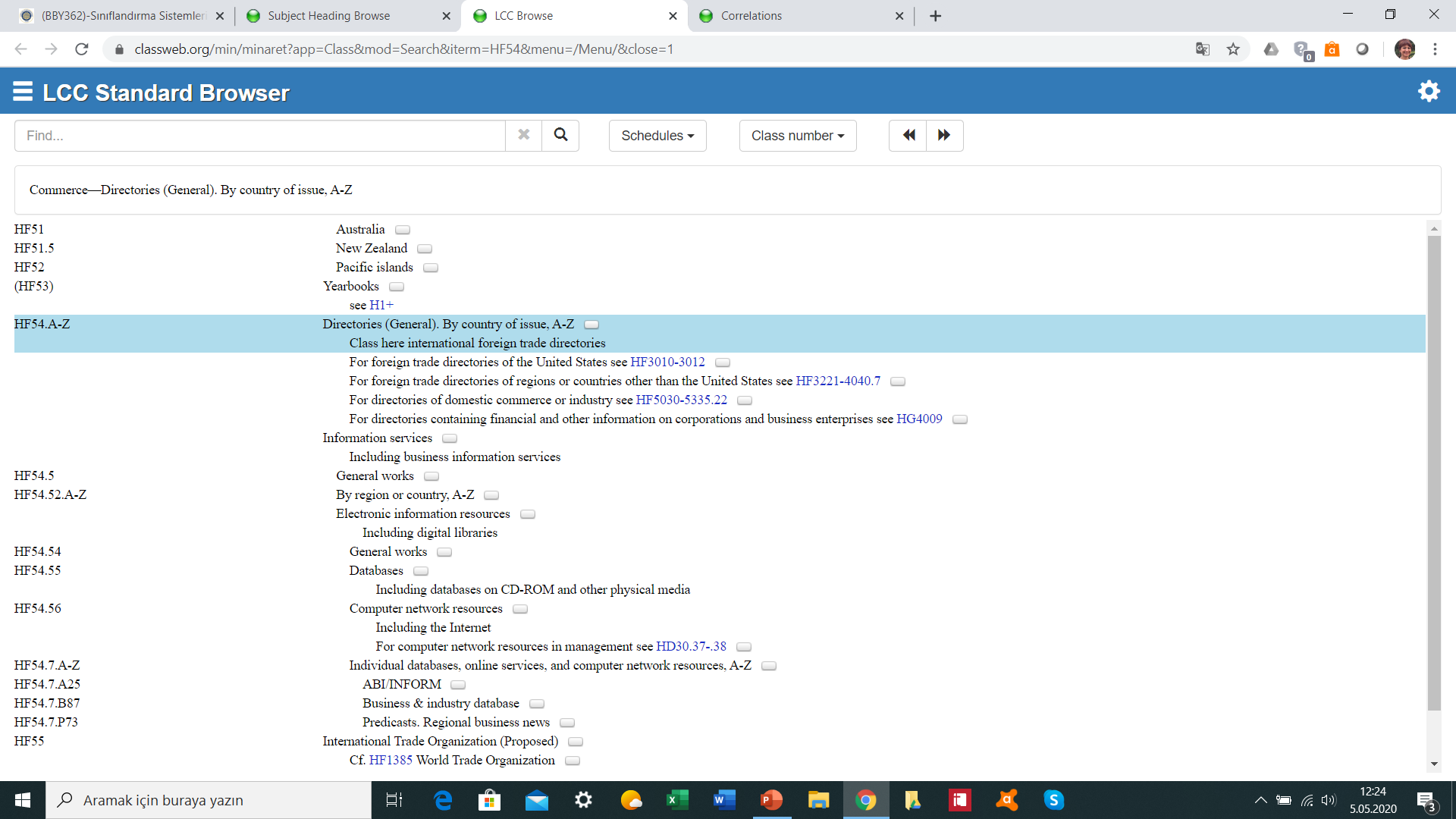 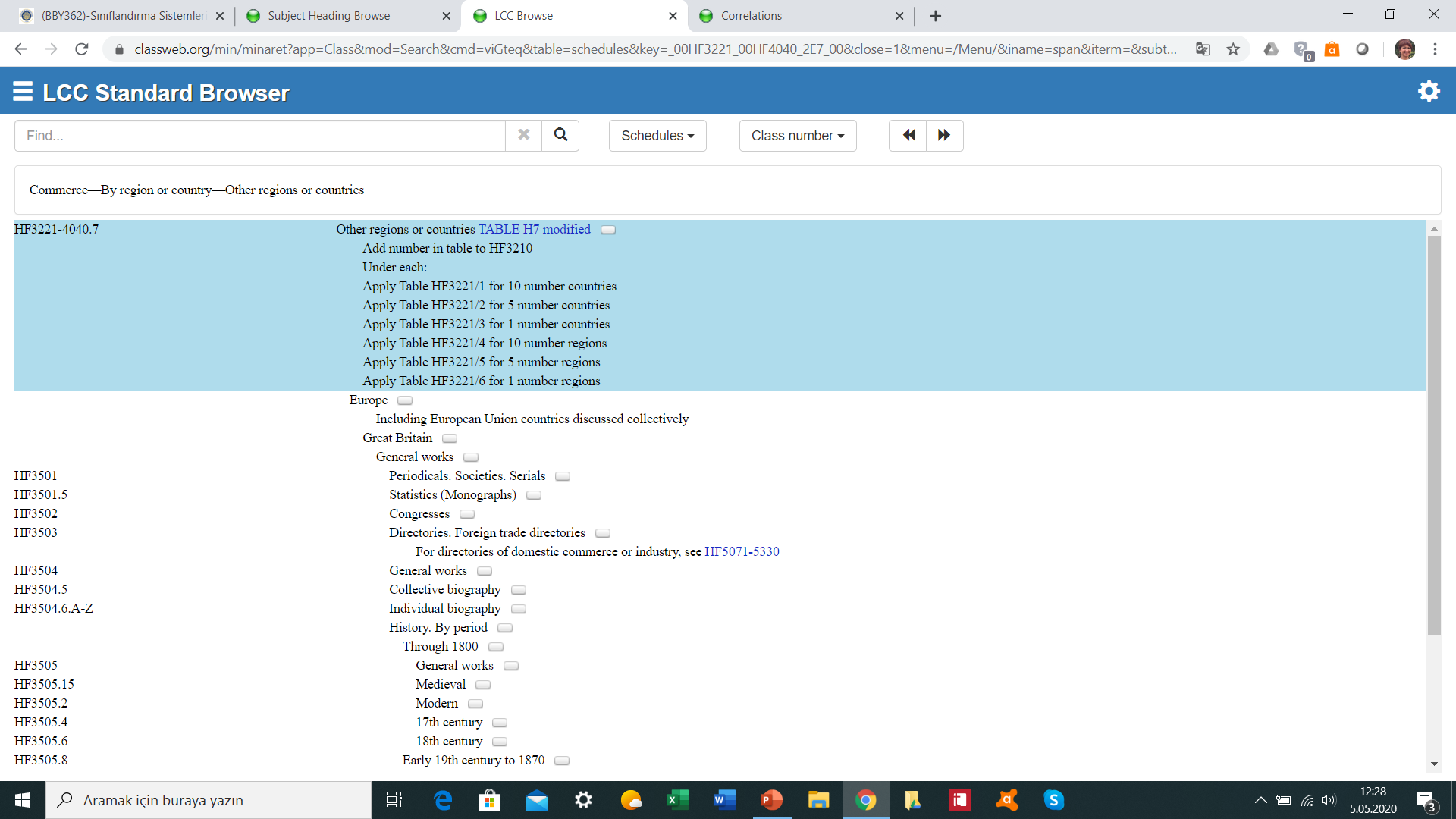